Rozwijanie kompetencji kluczowych uczniów – szkolenia i doradztwo dla JST w województwie lubelskim
Edukacja siłą napędową rozwoju gminy/powiatu Część I: Wprowadzenie
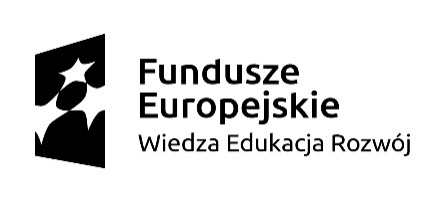 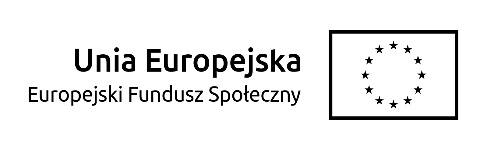 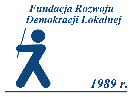 Rozwijanie kompetencji kluczowych uczniów – szkolenia i doradztwo dla JST w województwie lubelskim
Czym są kompetencje?

Wiedza

Umiejętności

Postawy

kompetencje i kwalifikacje = kapitał ludzki
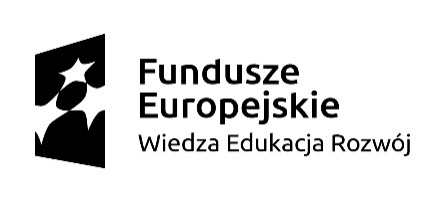 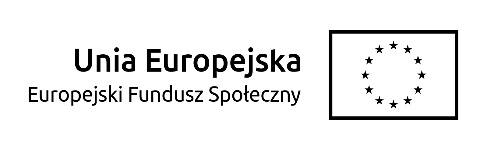 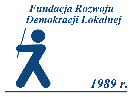 Rozwijanie kompetencji kluczowych uczniów – szkolenia i doradztwo dla JST w województwie lubelskim
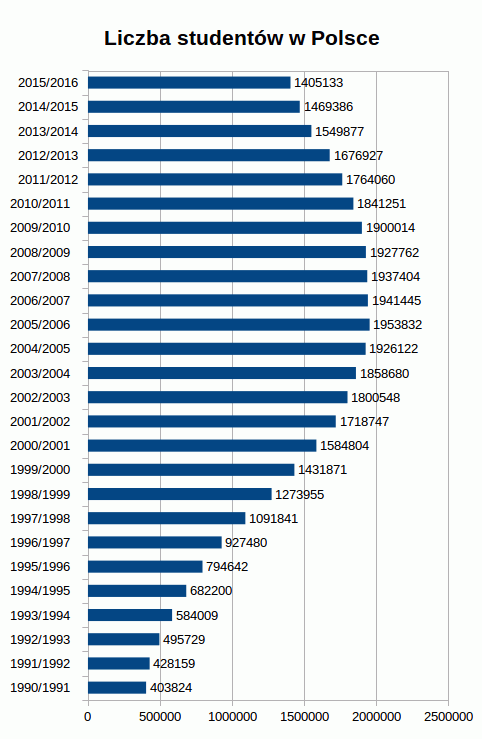 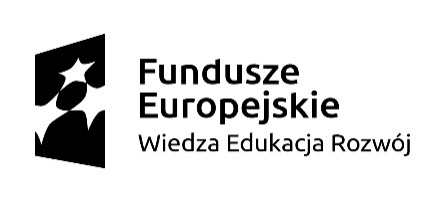 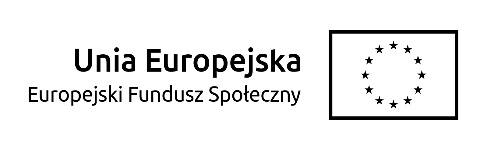 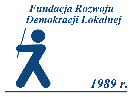 Rozwijanie kompetencji kluczowych uczniów – szkolenia i doradztwo dla JST w województwie lubelskim
Marta i Sebastian Adamscy, rodzice sześcioletniego Jasia, żyją w miejskiej społeczności, w której istnieje tyle samo dobrych, co i złych zjawisk. Marta i Sebastian wspierają ideę publicznej edukacji i chcieliby, by ich sześcioletnie dziecko miało kontakty z dziećmi z różnych środowisk społecznych, na co jest szansa w szkole publicznej.
Ale lokalna szkoła podstawowa to obraz bałaganu: nauczyciele są zdemoralizowani, farba schodzi ze ścian i nie ma pieniędzy na dodatkowe zajęcia pozalekcyjne lub nowe komputery. Martwiąc się o warunki do nauki dla swojego syna, Marta i Sebastian mają wybór. Mogą zabrać swoje dziecko z publicznej szkoły i posłać do prywatnej, lub też zostać i postarać się poprawić sytuację w szkole publicznej. 
Co robić?
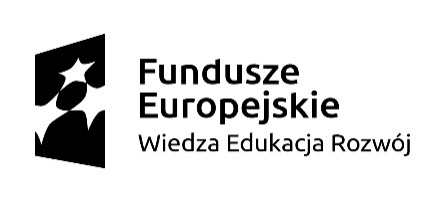 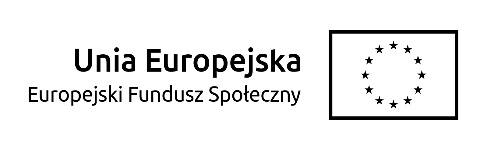 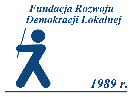 Rozwijanie kompetencji kluczowych uczniów – szkolenia i doradztwo dla JST w województwie lubelskim
Rozwiązaniem jest np. zaangażowanie się w zorganizowanie stowarzyszenia nauczycieli i rodziców:

Pozytywna presja na samorząd

Możliwość pozyskania środków finansowych od członków społeczności

 Możliwość zaangażowania społeczności w działanie obywatelskie (np. remont we własnym zakresie, projekt w budżecie obywatelskim)

Stworzenie formy wzajemnej pomocy (np. korepetycje w ramach wolontariatu)
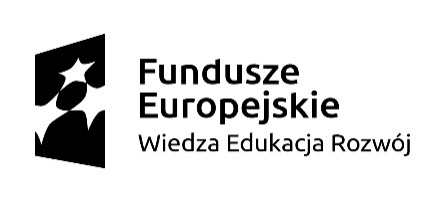 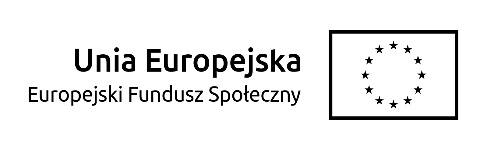 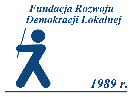 Rozwijanie kompetencji kluczowych uczniów – szkolenia i doradztwo dla JST w województwie lubelskim
KAPITAŁ LUDZKI

Potencjał współdziałania osadzony w powiązaniach międzyludzkich i normach społecznych, który może przynieść korzyści osobom, grupom i społeczeństwom.
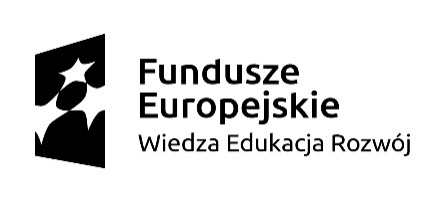 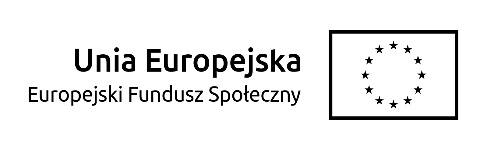 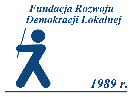 Rozwijanie kompetencji kluczowych uczniów – szkolenia i doradztwo dla JST w województwie lubelskim
WSKAŹNIKI KAPITAŁU SPOŁECZNEGO
Przykładowe:
poziom zaufania do innych osób
liczba i różnorodność kontaktów społecznych (liczba znajomych)
podzielane normy i wartości
udział w inicjatywach społecznych
poziom frekwencji wyborczej
aktywne członkostwo w organizacjach pozarządowych
liczba organizacji pozarządowych.
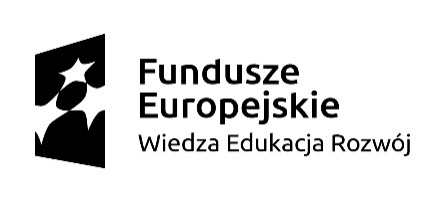 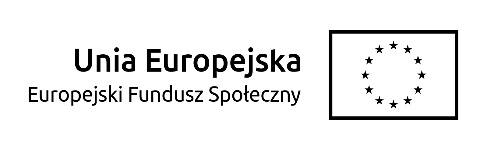 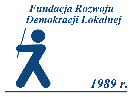 Rozwijanie kompetencji kluczowych uczniów – szkolenia i doradztwo dla JST w województwie lubelskim
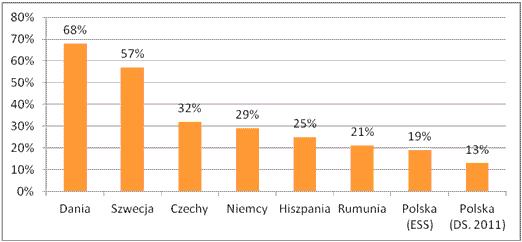 Czym są kompetencje?


Wiedza

Umiejętności

Postawy


kompetencje i kwalifikacje = kapitał ludzki
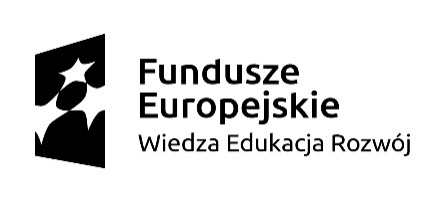 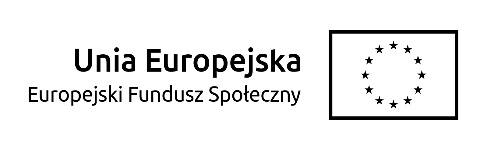 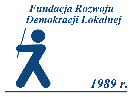 Rozwijanie kompetencji kluczowych uczniów – szkolenia i doradztwo dla JST w województwie lubelskim
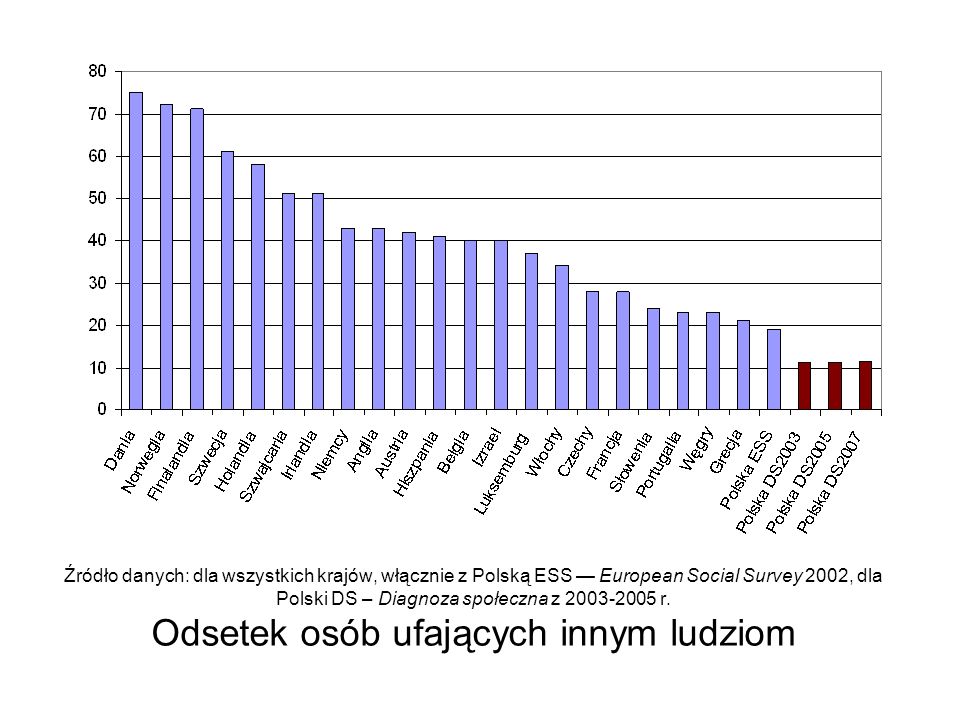 Czym są kompetencje?


Wiedza

Umiejętności

Postawy


kompetencje i kwalifikacje = kapitał ludzki
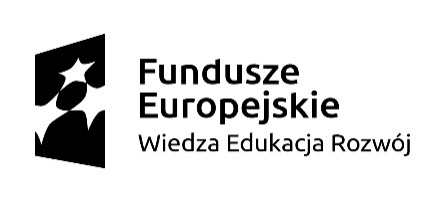 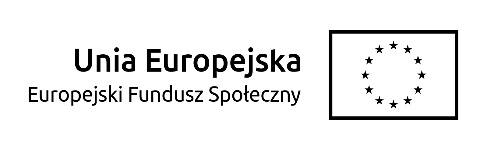 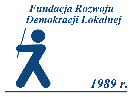 Rozwijanie kompetencji kluczowych uczniów – szkolenia i doradztwo dla JST w województwie lubelskim
Kapitał społeczny
Najniższy poziom kapitału społecznego w Polsce:

osoby młode (18-24 lata)
mieszkańcy wsi
wykształcenie podstawowe
robotnicy niewykwalifikowani, rolnicy, uczniowie, bezrobotni
najmniej zarabiający
bez wyraźnych poglądów politycznych.
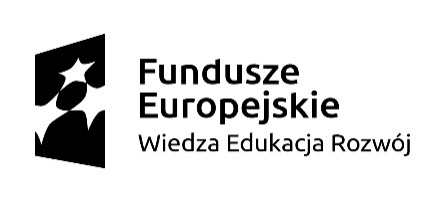 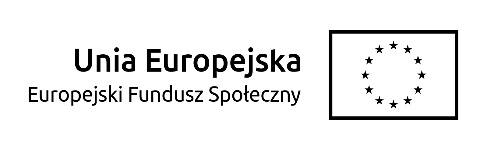 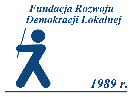 Rozwijanie kompetencji kluczowych uczniów – szkolenia i doradztwo dla JST w województwie lubelskim
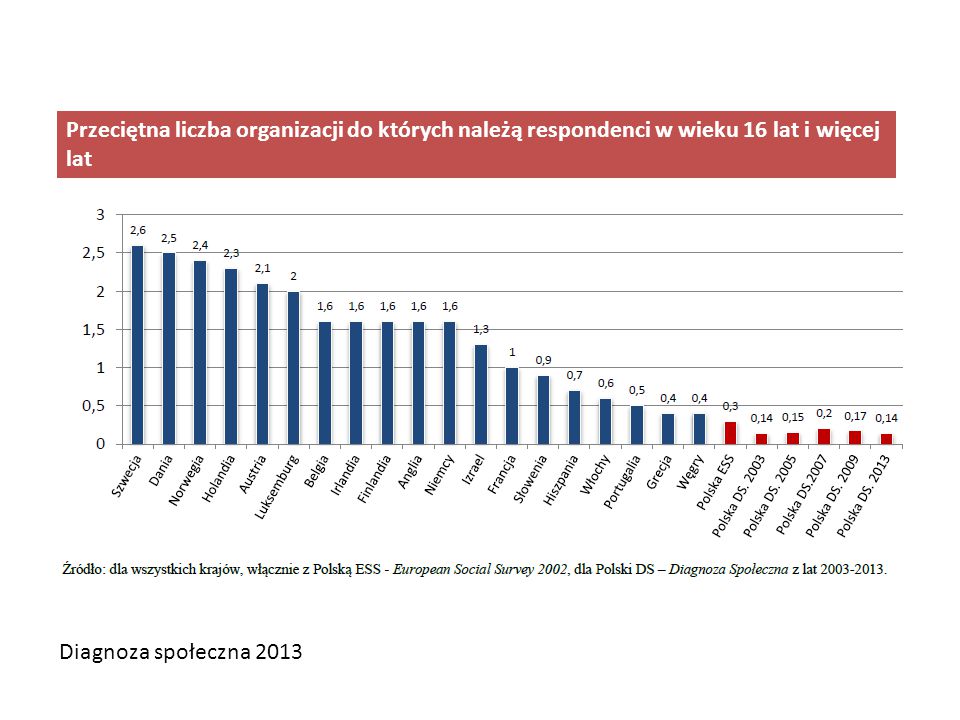 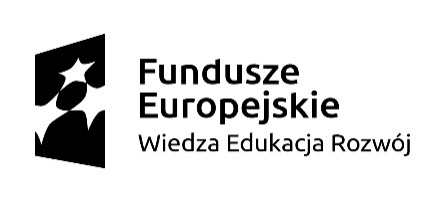 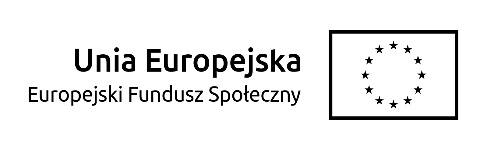 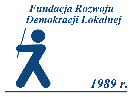 Rozwijanie kompetencji kluczowych uczniów – szkolenia i doradztwo dla JST w województwie lubelskim
Kapitał społeczny i młodzież
Młodzież do 25 roku życia:
niski poziom zaufania społecznego
niski poziom dialogu społecznego
niski poziom zaangażowania w działalność trzeciego sektora
niska frekwencja wyborcza

Z drugiej strony:
grupa o wysokim poziomie formalnego wykształcenia
korzystająca z nowoczesnych technologii
dynamizm, pozytywne nastawienie do zmian i podejmowania ryzyka.
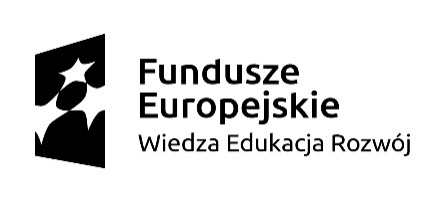 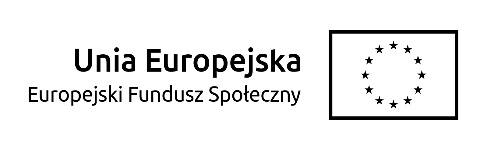 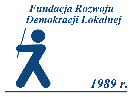 Rozwijanie kompetencji kluczowych uczniów – szkolenia i doradztwo dla JST w województwie lubelskim
Kapitał społeczny
„Słabość więzi społecznych - brak zaufania, korupcja, nepotyzm, brak nieformalnych kontaktów, zamknięcie we własnych małych światach - stanie się przeszkodą o niezwykłej sile hamowania. Rosną koszty transakcyjne, bo w relacjach z obcymi trzeba stosować bezlik zabezpieczeń. Maleje kreatywność, bo ludzie są mniej otwarci i słabiej się nawzajem inspirują. Im silniejsze są więzi w takiej zamkniętej grupie, tym gorsze są relacje jej członków z potencjalnymi klientami czy kooperantami”.

					Prof. Józef Czapiński
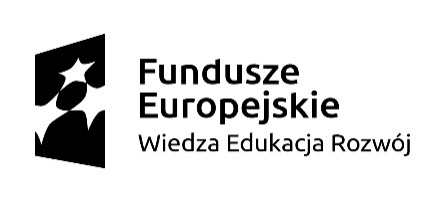 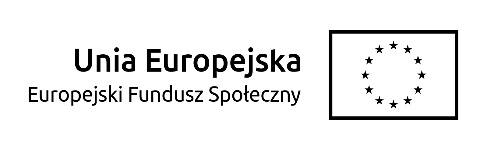 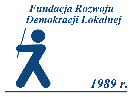 Rozwijanie kompetencji kluczowych uczniów – szkolenia i doradztwo dla JST w województwie lubelskim
Strategia „Polska 2030”, transformacja ustrojowa uległa
wyczerpaniu, a Polska stoi przed kolejnymi nowymi wyzwaniami:
wzrost i konkurencyjność,
sytuacja demograficzna, 
gospodarka oparta na wiedzy i rozwój kapitału intelektualnego, 
sprawne państwo, 
wzrost kapitału społecznego, 
bez którego nie będzie wzrostu gospodarczego tworzonego przez
elastycznych i łatwo dostosowujących się do zmieniających się warunków ekonomiczno-społecznych podmiotów gospodarczych.
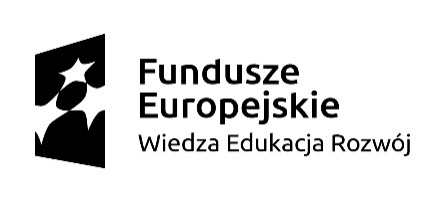 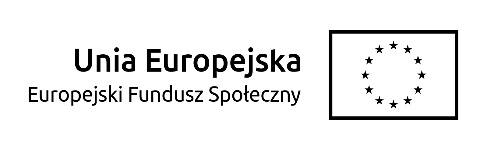 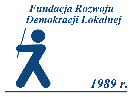 Rozwijanie kompetencji kluczowych uczniów – szkolenia i doradztwo dla JST w województwie lubelskim
Typy kapitału społecznego
Społeczność imigrantów z krajów arabskich w Londynie

vs.

Ulica w amerykańskim miasteczku: powitanie nowych sąsiadów
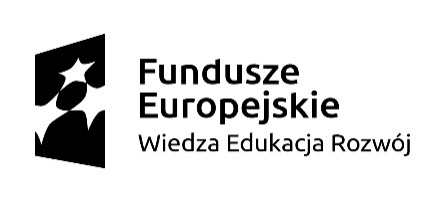 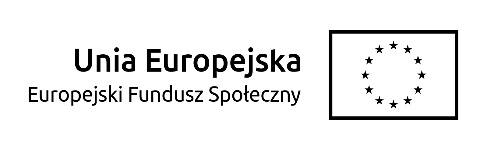 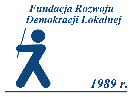 Rozwijanie kompetencji kluczowych uczniów – szkolenia i doradztwo dla JST w województwie lubelskim
Typy (formy) kapitału społecznego
D. Putnam:

Kapitał społeczny - wiążący 
dotyczy więzi pomiędzy członkami jednej grupy społecznej
charakter ochronny - wzrost poczucia przynależności do wąskich grup osób, zwykle rodziny lub najbliższych przyjaciół

Kapitał społeczny – pomostowy
dotyczy więzi pomiędzy osobami należącymi do różnych społeczności 
związki o zasięgu międzygrupowym

Oba typy w całkowicie odmienny sposób wpływają na rozwój społeczny i gospodarczy w układzie lokalnym.
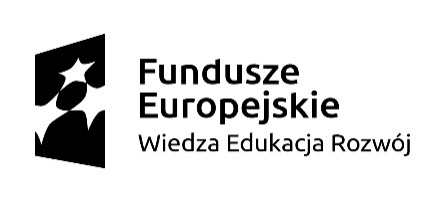 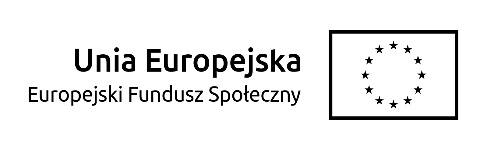 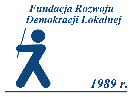 Rozwijanie kompetencji kluczowych uczniów – szkolenia i doradztwo dla JST w województwie lubelskim
Kapitał społeczny a kapitał ludzki
Ka­pi­tał ludz­ki zde­fi­nio­wa­ny zo­stał w OECD (Or­ga­ni­za­cji Współ­pra­cy Go­spo­dar­czej i Roz­wo­ju) jako „wie­dza, umie­jęt­no­ści, kom­pe­ten­cje i inne przy­mio­ty, któ­re mają jed­nost­ki a któ­re są od­po­wied­nie do da­nej ak­tyw­no­ści go­spo­dar­czej”. Dotyczy jednostek, odnosi się do cech, umiejętności, wiedzy. 

 
We­dług de­fi­ni­cji OECD, ka­pi­tał spo­łecz­ny to „nor­my i re­la­cje spo­łecz­ne za­ko­rze­nio­ne w struk­tu­rach spo­łecz­nych, umoż­li­wia­ją­ce lu­dziom ko­or­dy­na­cję ich dzia­łań, by osią­gnąć po­żą­da­ne cele”. Dotyczy grup, odnosi się do relacji między ludźmi - jest zarówno zasobem społeczeństwa, jak i jednostek.
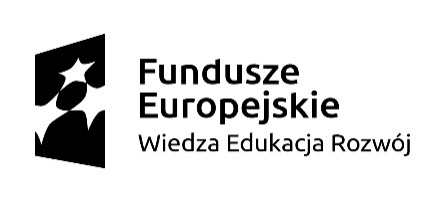 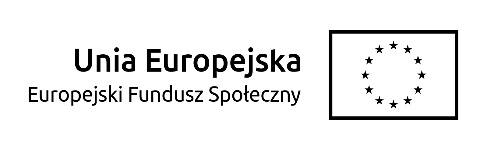 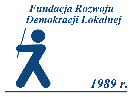 Rozwijanie kompetencji kluczowych uczniów – szkolenia i doradztwo dla JST w województwie lubelskim
Kapitał społeczny a kapitał ludzki
„Wszystkie porównania wskazują, że im niżej rozwinięty kraj, tym większe znaczenie ma wzrost poziomu wykształcenia. Przez dwie ostatnie dekady Polacy wyprodukowali ogromne ilości tego kapitału. Ponad dwukrotnie zwiększyliśmy udział osób z wyższym wykształceniem wśród dorosłych Polaków. A pod względem odsetka studiującej młodzieży zbliżamy się do Stanów Zjednoczonych (...) Polacy w okresie transformacji zainwestowali bardzo dużo w kapitał ludzki. Kapitał społeczny pozostał natomiast w tym okresie na bardzo niskim, najniższym w Europie poziomie. Głównym zatem źródłem rozwoju ekonomicznego Polski w minionych 20 latach był kapitał ludzki. Bez inwestycji w kapitał społeczny szanse dalszego rozwoju ekonomicznego Polski są bardzo małe”.

		 		Prof. Józef Czapiński
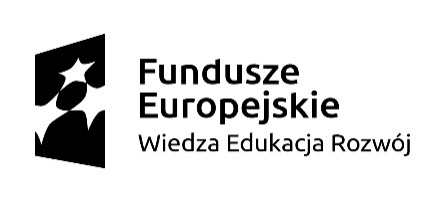 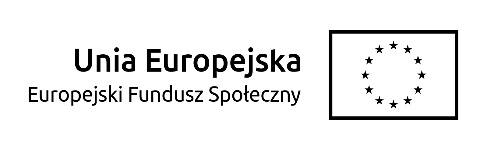 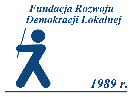 Rozwijanie kompetencji kluczowych uczniów – szkolenia i doradztwo dla JST w województwie lubelskim
Kapitał społeczny a kapitał ludzki
Bardzo ważne jest wzajemne odziaływanie obu typów kapitału na siebie, które powinno polegać na wzajemnym stymulowaniu do rozwoju.
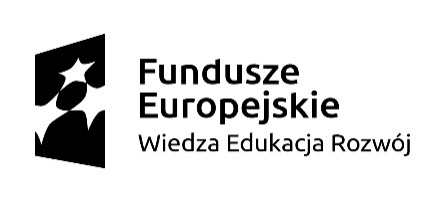 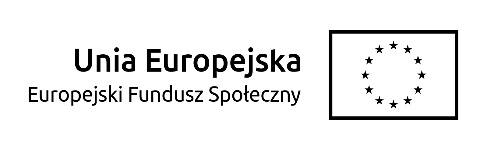 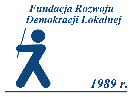 Rozwijanie kompetencji kluczowych uczniów – szkolenia i doradztwo dla JST w województwie lubelskim
Kapitał społeczny a edukacja
„Dziś polska szkoła funkcjonuje w sposób utrwalający nasz patologiczny indywidualizm. Wszystkie zadania zlecane są pojedynczym uczniom. Tak się hoduje patologicznych indywidualistów niezdolnych do kooperowania”.

					Prof. Józef Czapiński

Obecni uczniowie gimnazjów za 3-5 lat będą głosować w wyborach, a wielu z nich będzie szukać pierwszej pracy…
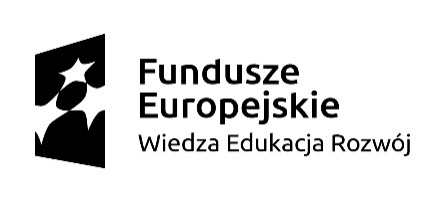 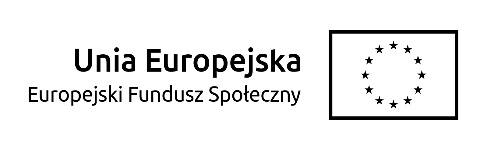 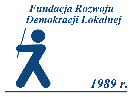 Rozwijanie kompetencji kluczowych uczniów – szkolenia i doradztwo dla JST w województwie lubelskim
Kapitał społeczny a edukacja
W aspekcie zbiorowości: Silna społeczność = lepsze średnie wyniki edukacyjne 

W aspekcie indywidualnym: Lepsze indywidualne sieci społeczne = lepsze indywidualne wyniki edukacyjne

W aspekcie zbiorowości Lepsze wyniki = lepsza wspólnota 

W aspekcie indywidualnym Lepsze wyniki indywidualne = większa szansa na zbudowanie efektywnych indywidualnych sieci społecznych 


(Piotr Mikiewicz, Dolnośląskie Centrum Innowacji Edukacyjnych, Dolnośląska Szkoła Wyższa)
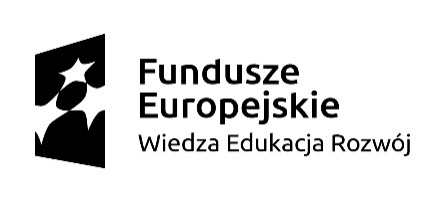 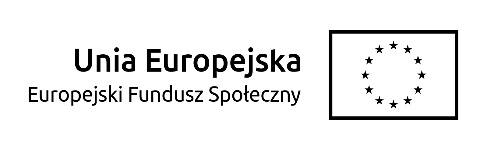 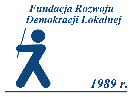 Rozwijanie kompetencji kluczowych uczniów – szkolenia i doradztwo dla JST w województwie lubelskim
Kapitał społeczny – w relacjach JST - szkoła
https://www.youtube.com/watch?v=qhiGSSvkfvk&index=2&list=PLSHIqPCSNDscHEf5-JEvJ4vGz00DdLSvv
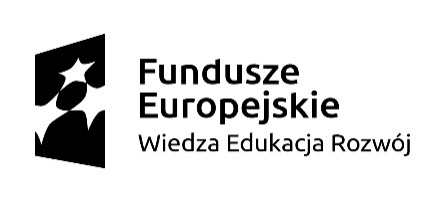 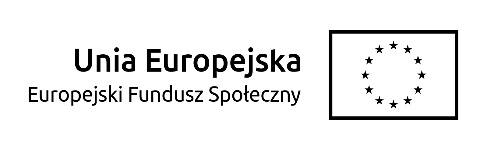 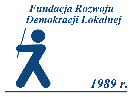 Rozwijanie kompetencji kluczowych uczniów – szkolenia i doradztwo dla JST w województwie lubelskim
Rola  i zadania samorządu w kształtowaniu obu typów kapitału 
(edukacja włączająca jako przykład budowania kapitału społecznego w edukacji)
Tworzenie inicjatyw edukacyjnych otwartych na społeczność – uczynienie ze szkoły przestrzeni zdarzeń społecznych, dzięki czemu możliwe jest budowanie więzi społecznych między rodzicami i innymi osobami z zaangażowanymi w procesy okołoedukacyjne.
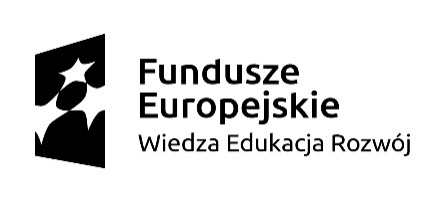 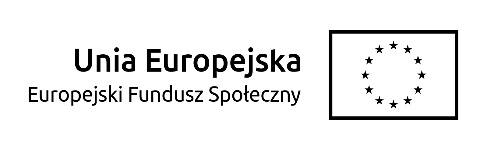 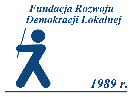 Rozwijanie kompetencji kluczowych uczniów – szkolenia i doradztwo dla JST w województwie lubelskim
Kapitał społeczny a edukacja - kompetencje kluczowe
Kompetencje kluczowe - połączenie wiedzy, umiejętności i postaw odpowiednich do sytuacji:

1.porozumiewanie się w języku ojczystym, 
2.porozumiewanie się w językach obcych, 
3.kompetencje matematyczne i podstawowe kompetencje naukowo-techniczne, 
4.kompetencje informatyczne, 
5.umiejętność uczenia się, 
6.kompetencje społeczne i obywatelskie, 
7.poczucie inicjatywy i przedsiębiorczość, 
8.świadomość i ekspresja kulturowa. 

Rada i Parlament Europejski (18 grudnia 2006 r.) - europejskie ramy kompetencji kluczowych w procesie uczenia się przez całe życie.
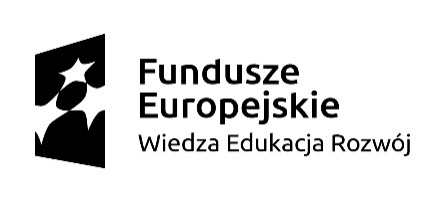 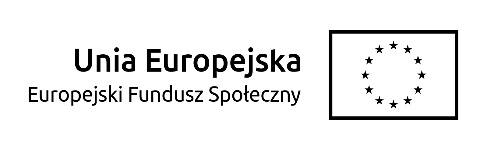 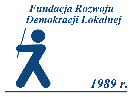 Rozwijanie kompetencji kluczowych uczniów – szkolenia i doradztwo dla JST w województwie lubelskim
Polityka edukacyjna i polityka rynku pracy w samorządzie gminnym/powiatowym
Polityka edukacyjna – odpowiedzialność za jej realizację spoczywa na różnych organach i instytucjach władzy publicznej, zarówno samorządu,  jak i Państwa, a także jednostek niepublicznych.

Szkoły, Uczelnie – publiczne, prywatne…
Gminy
Powiaty
Województwa
Kuratoria oświaty
ODN-y
ORE
MEN
………….
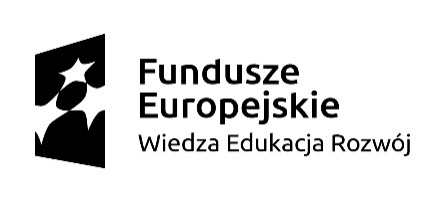 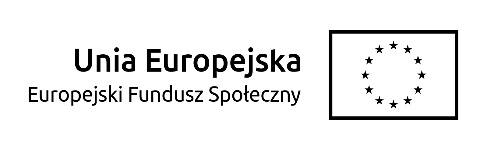 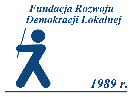 Rozwijanie kompetencji kluczowych uczniów – szkolenia i doradztwo dla JST w województwie lubelskim
Polityka edukacyjna i polityka rynku pracy w samorządzie gminnym/powiatowym
Polityka rynku pracy - zestawy działań korygujących mechanizmy rynkowe, zmierzających do poprawy sytuacji nierównowagi na tym rynku. 

Aktywna polityka rynku pracy - działania mające na celu zwiększanie zatrudnienia i redukcję bezrobocia poprzez poprawę szans znalezienia pracy przez osoby nimi objęte w drodze zwiększania popytu na pracę (subsydiowanie zatrudnienia, roboty publiczne), poprawę cech osób poszukujących pracy (szkolenia), a także usprawnienie przepływ informacji na rynku pracy (pośrednictwo pracy, doradztwo zawodowe).
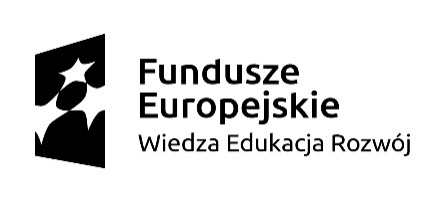 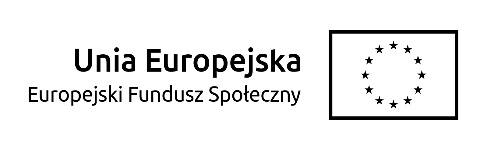 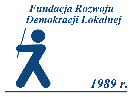 Rozwijanie kompetencji kluczowych uczniów – szkolenia i doradztwo dla JST w województwie lubelskim
Polityka edukacyjna i polityka rynku pracy w samorządzie gminnym/powiatowym
Polityka rynku pracy – odpowiedzialność za jej realizację spoczywa głównie na organach i instytucjach władzy publicznej, zarówno samorządu, jak i Państwa.

(Gminy)
Powiaty (PUP, rady zatrudnienia, …)
Województwa (WUP, rady zatrudnienia…)
Organizacje pracodawców
Związki zawodowe
MRPiPS i agencje rządowe
….
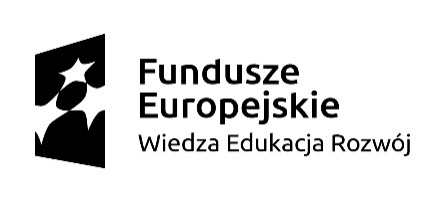 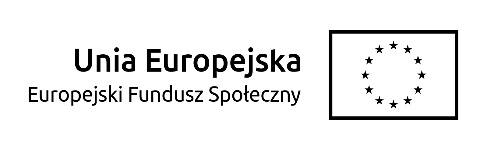 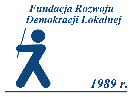 Rozwijanie kompetencji kluczowych uczniów – szkolenia i doradztwo dla JST w województwie lubelskim
Polityka edukacyjna i polityka rynku pracy w samorządzie gminnym/powiatowym
Narzędzia aktywnej polityki rynku pracy to przede wszystkim:

• pośrednictwo pracy,
• informacja (w tym analizy rynku pracy),
• poradnictwo, doradztwo zawodowe,
• szkolenia i wszelkie inne formy podnoszenia kwalifikacji,
• subsydiowanie zatrudnienia,
• staże,
• dotacje/pożyczki na uruchamianie działalności gospodarczej,
• stymulowanie mobilności przestrzennej,
• asystowanie w poszukiwaniu pracy i w pierwszym okresie zatrudnienia.
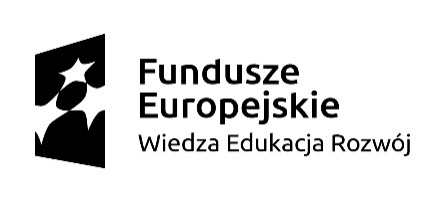 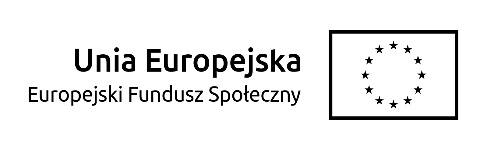 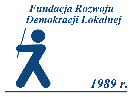 Rozwijanie kompetencji kluczowych uczniów – szkolenia i doradztwo dla JST w województwie lubelskim
Polityka edukacyjna i polityka rynku pracy w samorządzie gminnym/powiatowym
Historia z życia:

2010 rok: Staś kończy szkołę podstawową i rozpoczyna naukę w gminnym gimnazjum 

2013 rok: Stachu kończy naukę w gimnazjum i wybiera liceum ekonomiczne w najbliższej szkole prowadzonej przez powiat

w gminnym gimnazjum nie było doradcy zawodowego, więc Stachu wybrał tę samą szkołę, którą wybrali jego koledzy z klasy
(do szkoły będzie miał blisko, choć mógł pójść do dobrego liceum w mieście oddalonym o 50 km – ale: po pierwsze trzeba się uczyć, a po drugie daleko do mamy i kolegów…)
- mógł zostać jeszcze mechanikiem po technikum, albo fryzjerem lub sprzedawcą po szkole zawodowej – w ofercie powiatowej szkoły innych opcji już brakowało…
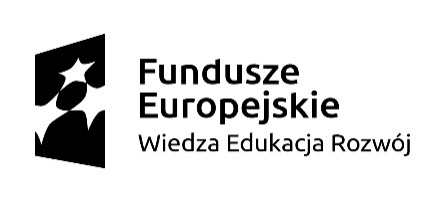 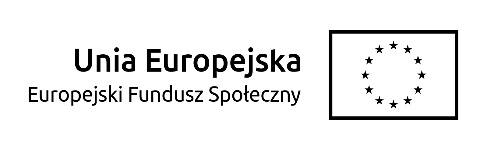 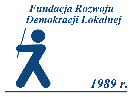 Rozwijanie kompetencji kluczowych uczniów – szkolenia i doradztwo dla JST w województwie lubelskim
Polityka edukacyjna i polityka rynku pracy w samorządzie gminnym/powiatowym
2016 rok: Stanisław zdaje maturę, ale wyniki ma słabe, więc dostaje się jedynie na studia w lokalnej szkole wyższej (publicznej) na kierunek „marketing i zarządzanie”

2019 rok: Stanisław kończy licencjat…

… 2022 rok, a Stachu wciąż nie znajduje pracy w wyuczonej profesji… ma już dość pracy dorywczej na czarno… a poza tym nie opłaca się pracować, bo zasiłek z GOPS-u przepadnie  
Gdzie popełniono błędy?
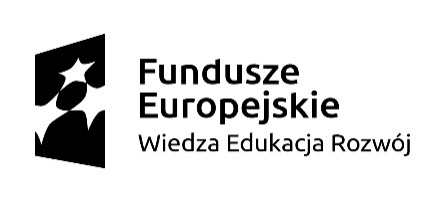 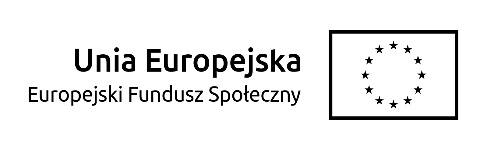 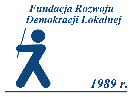 Rozwijanie kompetencji kluczowych uczniów – szkolenia i doradztwo dla JST w województwie lubelskim
Polityka edukacyjna i polityka rynku pracy w samorządzie gminnym/powiatowym
Jakie dobre i złe praktyki w samorządach znamy?
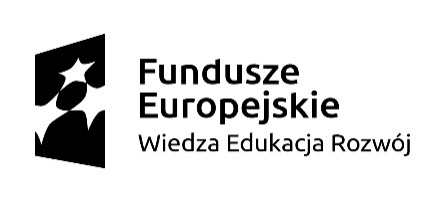 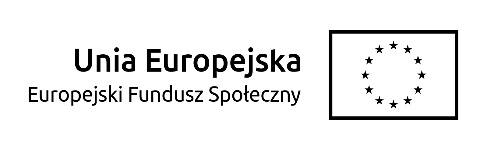 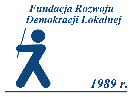 Rozwijanie kompetencji kluczowych uczniów – szkolenia i doradztwo dla JST w województwie lubelskim
PODSUMOWANIE
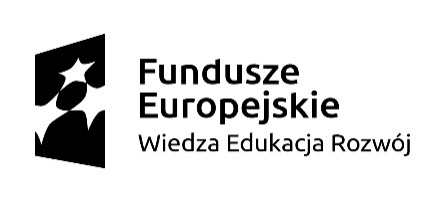 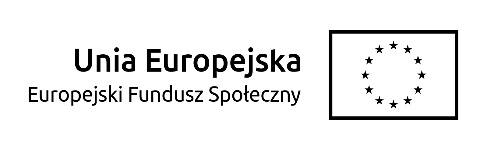 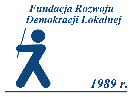 Rozwijanie kompetencji kluczowych uczniów – szkolenia i doradztwo dla JST w województwie lubelskim
Edukacja siłą napędową rozwoju gminy/powiatu Część II: Znaczenie kompetencji kluczowych dla rozwoju lokalnego
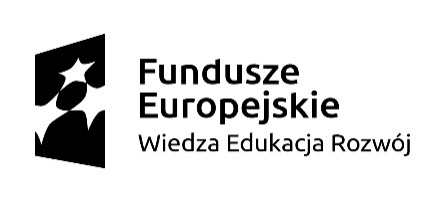 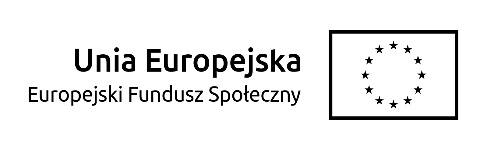 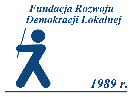 Rozwijanie kompetencji kluczowych uczniów – szkolenia i doradztwo dla JST w województwie lubelskim
Przykłady wsparcia polityki edukacyjnej/polityki rynku pracy poprzez działania obywatelskie…


Ćwiczenie dla 2 grup

 Problem

 Rozwiązanie
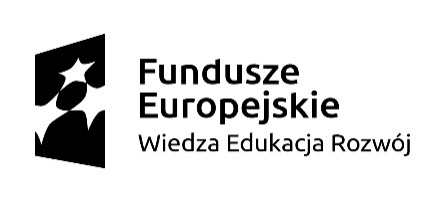 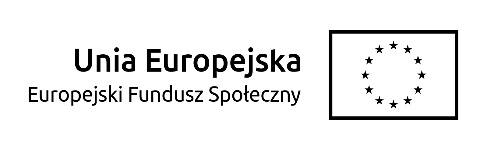 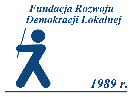 Rozwijanie kompetencji kluczowych uczniów – szkolenia i doradztwo dla JST w województwie lubelskim
Bilans Kapitału Ludzkiego 2015:

ok. 75% pracodawców ma problem z rekrutacją pracowników,

pracodawcy wskazują na 3 kategorie kompetencji, których oczekują od pracowników:
samoorganizacyjne (zarządzanie czasem, samodzielność, podejmowanie decyzji i przejawianie inicjatywy, odporność na stres i chęć do pracy), 

zawodowe (ściśle związane z zadaniami na danym stanowisku)

interpersonalne (umiejętność kontaktowania się z ludźmi, bycia komunikatywnym, współpracy w grupie, a także rozwiązywania konfliktów międzyludzkich),
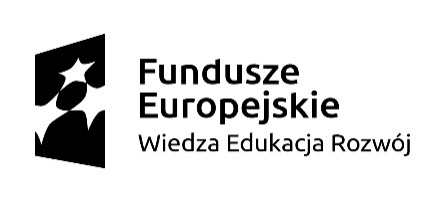 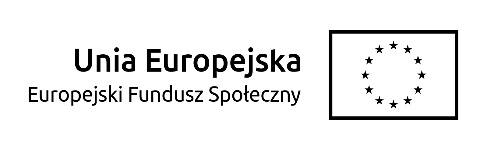 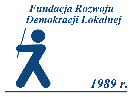 Rozwijanie kompetencji kluczowych uczniów – szkolenia i doradztwo dla JST w województwie lubelskim
Bilans Kapitału Ludzkiego 2015:

niemożliwe jest idealne dopasowanie popytu i podaży na pracowników,
na polskim rynku pracy brakuje zarówno wykwalifikowanych pracowników umysłowych (specjalistów), jak i fizycznych (robotników, operatorów i monterów),
w przypadku specjalistów problemem są koszty i czas potrzebny na kształcenie (np. lekarzy, informatyków); niewiele korzystniej jest w przypadku pracowników fizycznych.
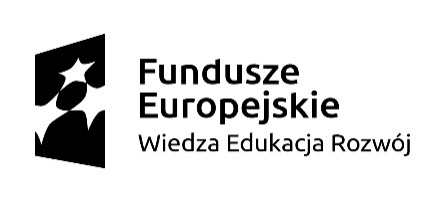 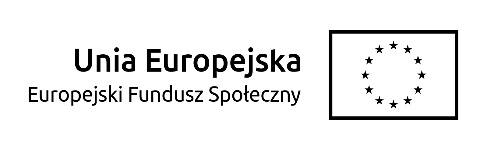 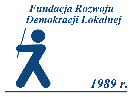 Rozwijanie kompetencji kluczowych uczniów – szkolenia i doradztwo dla JST w województwie lubelskim
Osoby młode na rynku pracy
w Unii Europejskiej stopa bezrobocia – mimo spadku – przekracza 21%,
Polska sytuuje się w połowie stawki (20,8%) – trend korzystny dzięki rozwojowi gospodarczemu, ale bardzo duże zróżnicowanie regionalne,
w Polsce rośnie odsetek NEET’s, czyli skrajnie biernych między 18 a 24 r. ż. (z 13,8% do 16,4% między 2009 a 2013),
migracje zdolnych z prowincji do ośrodków rozwoju (wysysanie kapitału ludzkiego) – efekt Św. Mateusza.
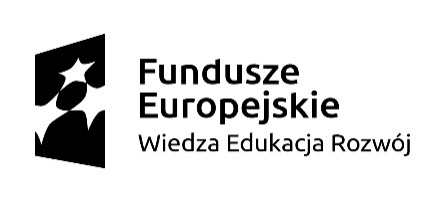 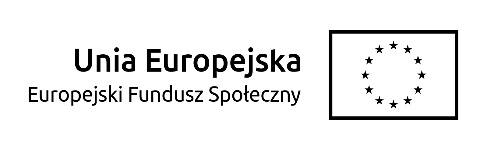 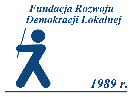 Rozwijanie kompetencji kluczowych uczniów – szkolenia i doradztwo dla JST w województwie lubelskim
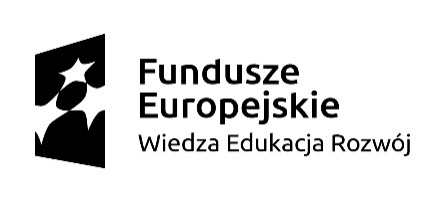 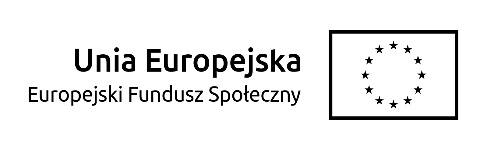 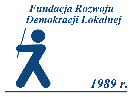 Rozwijanie kompetencji kluczowych uczniów – szkolenia i doradztwo dla JST w województwie lubelskim
Zmiana modelu ścieżek zawodowych:

destandaryzacja (zmiany coraz bardziej różnorodne i nieprzewidywalne),
 
dynamizacja (większa liczba wyzwań, znaczących zmian i zwrotów biograficznych: zmiany pracodawcy, zawodu lub miejsca zamieszkania), 

biografizacja (bardziej świadome kierowanie swoim życiem, podejmowanie decyzji na podstawie rozpoznania swoich preferencji, marzeń i możliwości, nie zaś na podstawie norm i standardowych ścieżek) 

przejście do modelu otwartego kariery (wolność i rozwój zamiast awansu oraz sukces i satysfakcja w aspekcie psychologicznym zamiast sukcesu finansowego).
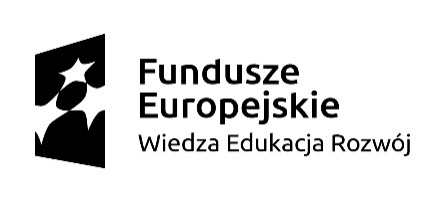 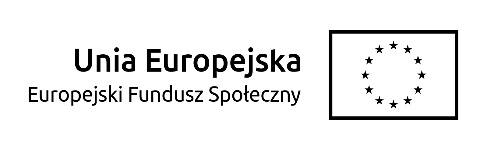 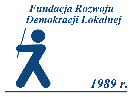 Rozwijanie kompetencji kluczowych uczniów – szkolenia i doradztwo dla JST w województwie lubelskim
Aby skutecznie reagować na wyzwania rynku pracy, młodzi ludzie muszą być wyposażeni nie tylko w kapitał społeczny i intelektualny, ale także w kompetencje kluczowe.
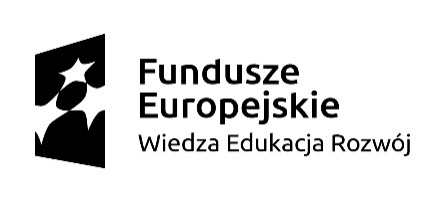 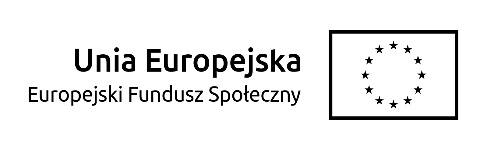 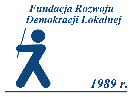 Rozwijanie kompetencji kluczowych uczniów – szkolenia i doradztwo dla JST w województwie lubelskim
Historia jednego dnia z życia Wójta (Starosty)… 
- czy i jak zastosuje 8 kompetencji kluczowych? 
(stworzenie historii przez grupy)
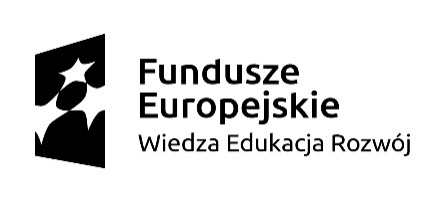 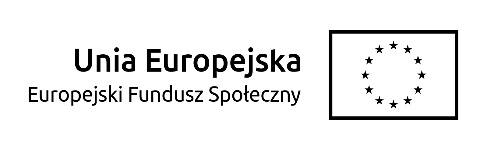 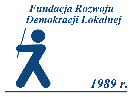 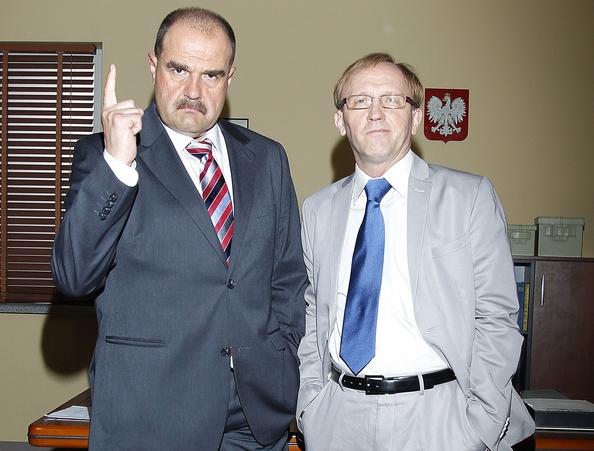 Źródło: http://www.se.pl
Rozwijanie kompetencji kluczowych uczniów – szkolenia i doradztwo dla JST w województwie lubelskim
Kompetencje kluczowe - połączenie wiedzy, umiejętności i postaw odpowiednich do sytuacji:

1.porozumiewanie się w języku ojczystym, 
2.porozumiewanie się w językach obcych, 
3.kompetencje matematyczne i podstawowe kompetencje naukowo-techniczne, 
4.kompetencje informatyczne, 
5.umiejętność uczenia się, 
6.kompetencje społeczne i obywatelskie, 
7.poczucie inicjatywy i przedsiębiorczość, 
8.świadomość i ekspresja kulturowa.
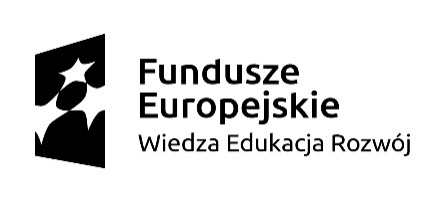 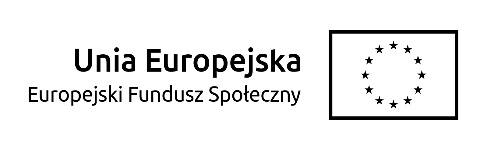 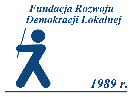 Rozwijanie kompetencji kluczowych uczniów – szkolenia i doradztwo dla JST w województwie lubelskim
Wartościowe źródła:
Robert D. Putnam – „Demokracja w działaniu”

Agnieszka Stein, Małgorzata Stańczyk – „Potrzebna cała wioska”

Susan Pinker – „Efekt wioski. Jak kontakty twarzą w twarz mogą uczynić nas zdrowszymi, szczęśliwszymi i mądrzejszymi”

Jacques Delors - „Edukacja – jest w niej ukryty skarb” 

http://www.dcie.pl/dokumenty/Kapital_spol.pdf 

Małgorzata Zakrzewska, Uwarunkowania rozwoju kapitału społecznego w Polsce (http://www.wneiz.pl/nauka_wneiz/sip/sip32-2013/SiP-32-t2-79.pdf) 

https://www.ore.edu.pl/dla-samorzadow/4394-lokalny-kapital-spoleczny
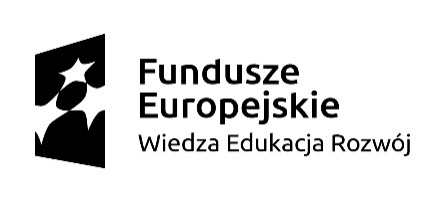 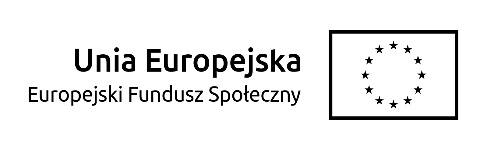 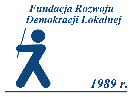 Wartościowe źródła:

Robert D. Putnam – „Demokracja w działaniu”

Agnieszka Stein, Małgorzata Stańczyk – „Potrzebna cała wioska”

Susan Pinker – „Efekt wioski. Jak kontakty twarzą w twarz mogą uczynić nas zdrowszymi, szczęśliwszymi i mądrzejszymi”

Jacques Delors - „Edukacja – jest w niej ukryty skarb” 

http://www.dcie.pl/dokumenty/Kapital_spol.pdf 

Małgorzata Zakrzewska, Uwarunkowania rozwoju kapitału społecznego w Polsce (http://www.wneiz.pl/nauka_wneiz/sip/sip32-2013/SiP-32-t2-79.pdf) 

https://www.ore.edu.pl/dla-samorzadow/4394-lokalny-kapital-spoleczny
Rozwijanie kompetencji kluczowych uczniów – szkolenia i doradztwo dla JST w województwie lubelskim
Przykłady wykorzystania zasobów/produktów wypracowanych w ramach POKL i POWER:
https://www.ore.edu.pl/dla-samorzadow/4394-lokalny-kapital-społeczny  
https://bkl.parp.gov.pl/publikacje-142-artykul.html 

Przykłady dobrych praktyk samorządowych: 
https://www.youtube.com/watch?v=qhiGSSvkfvk&index=2&list=PLSHIqPCSNDscHEf5-JEvJ4vGz00DdLSvv
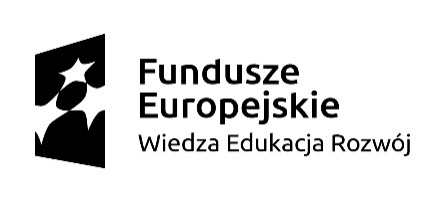 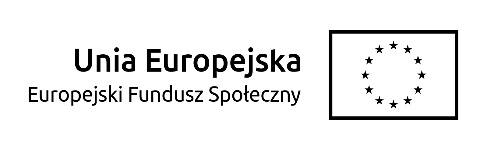 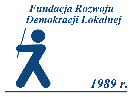 Rozwijanie kompetencji kluczowych uczniów – szkolenia i doradztwo dla JST w województwie lubelskim
Dziękuję za uwagęopracowano na podstawie materiałów ORE
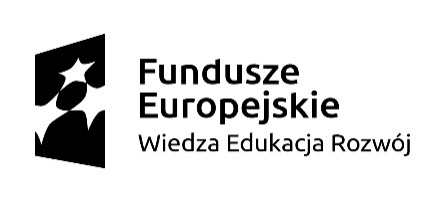 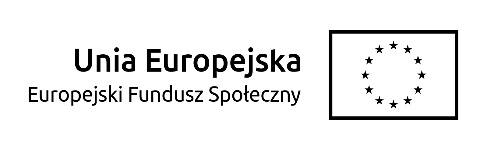 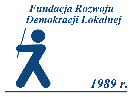